Муниципальное бюджетное дошкольное образовательное учреждение детский №151 г. Пензы «Золушка»
Опыт работы по художественно - эстетическому развитию на тему: 
«Музыкальное воспитание как средство приобщения дошкольников к истокам народной культуры»

Подготовила: музыкальный руководитель
                                                             Калинкина Елена Евгеньевна
В.В. Путин: 
«Мы должны не просто развиваться, но и сохранить свою национальную и духовную идентичность, не растерять себя как нация. Быть и оставаться Россией»
Федеральный государственный образовательный стандарт дошкольного образования
Приобщение дошкольников к социокультурным нормам, традициям семьи, общества и государства
Задачи:
1. Формировать у дошкольников базис личностной культуры на основе ознакомления с народной культурой;
2. Содействовать возрождению краевых традиций;
3. Познакомить с разнообразными формами детского музыкального фольклора;
4. Способствовать раскрытию детского дарования, развитию творческой активности каждого ребенка.
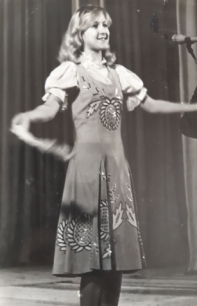 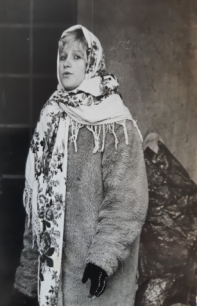 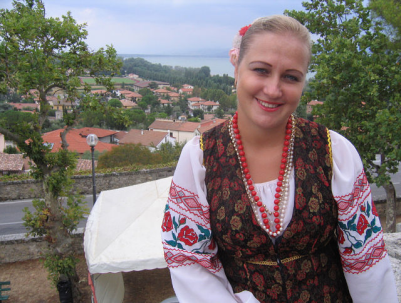 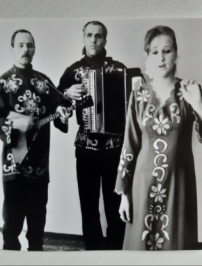 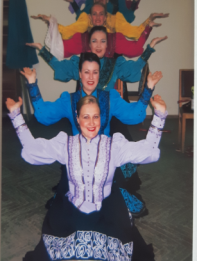 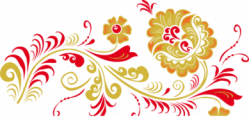 Методическое сопровождение
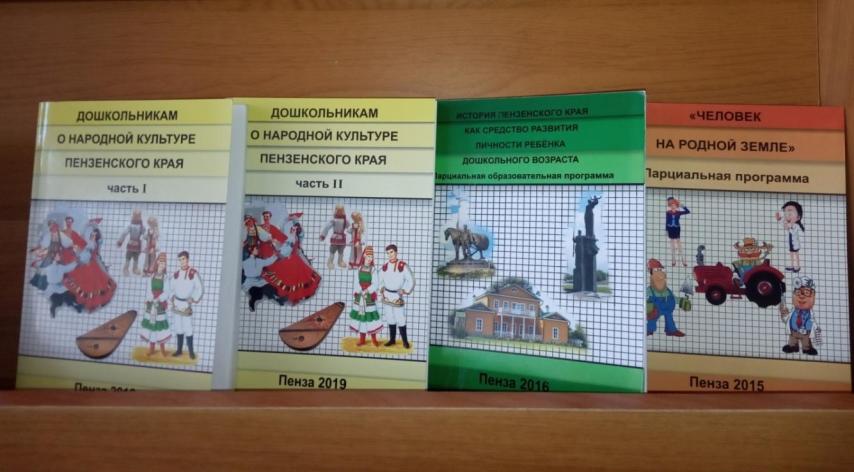 Направления работы:
Жилище и быт людей
Народный костюм
Декоративно – прикладное искусство
Устное народное творчество
Музыкально – танцевальный фольклор
Жилище и быт людей
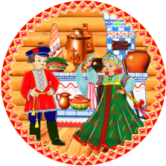 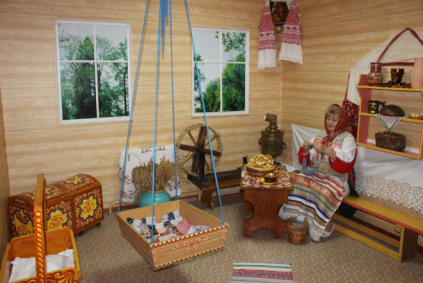 Народный костюм
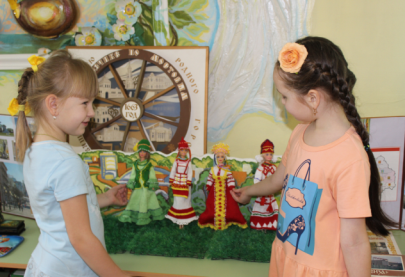 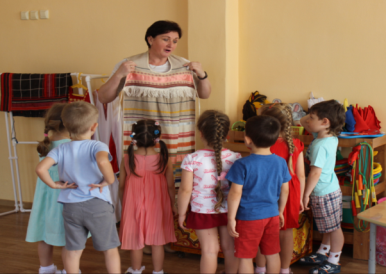 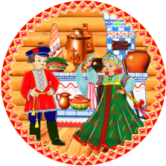 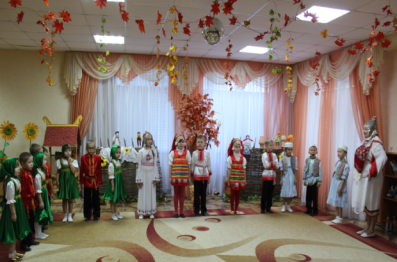 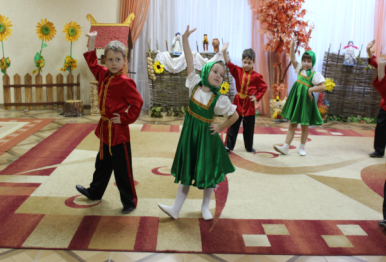 Декоративно – прикладное искусство
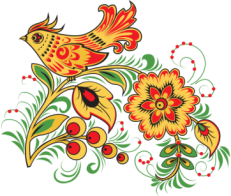 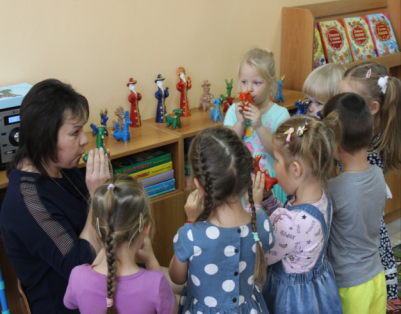 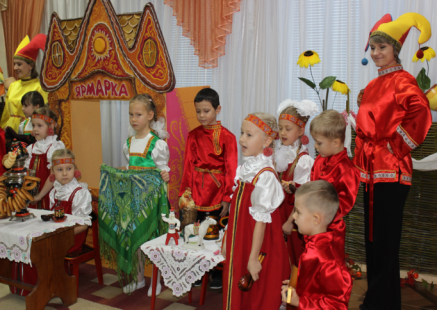 Устное народное творчество
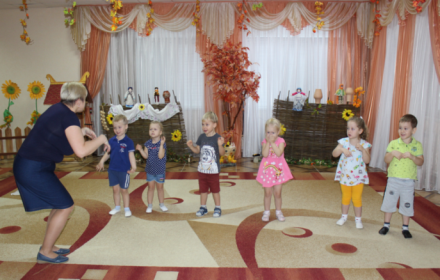 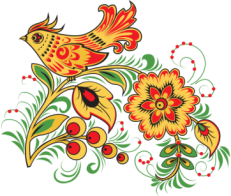 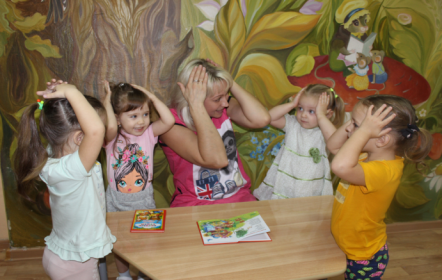 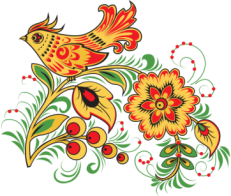 Музыкально – танцевальный фольклор
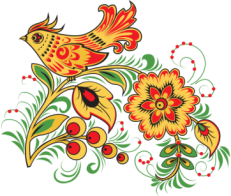 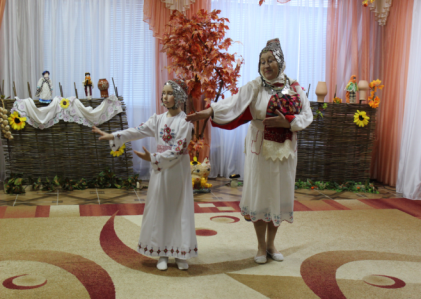 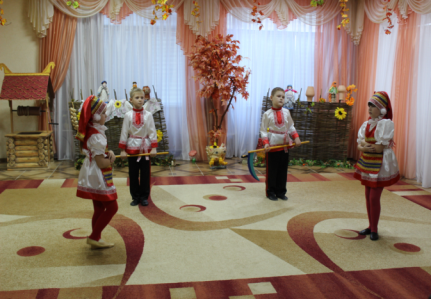 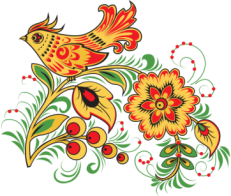 Фольклорные праздники
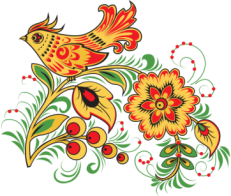 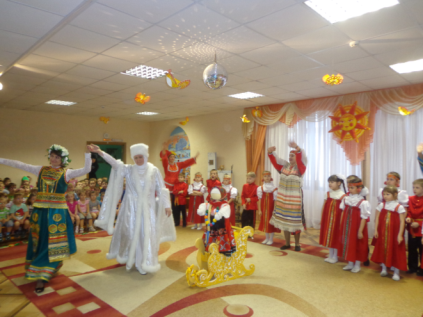 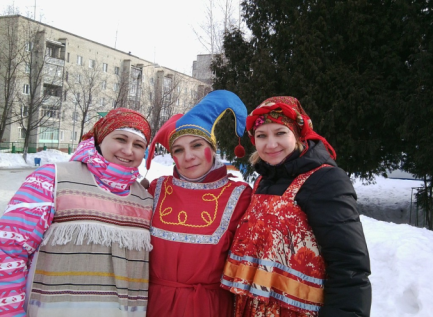 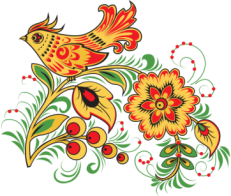 Взаимодействие с  родителями
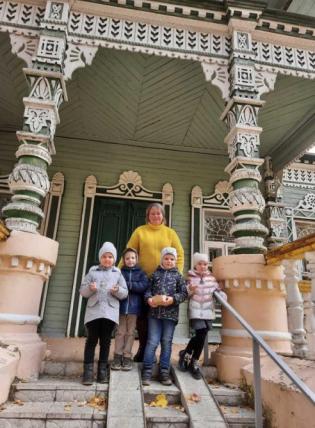 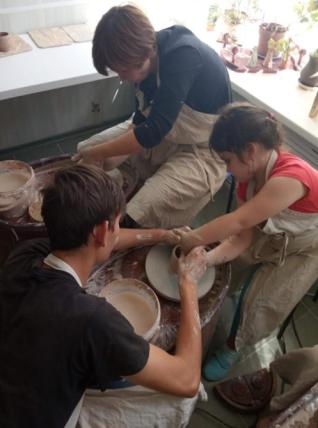 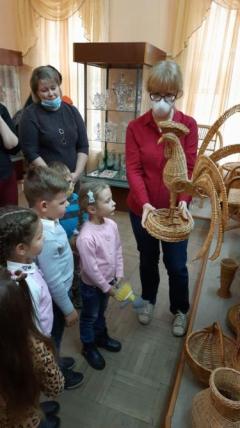 Взаимодействие с  педагогами
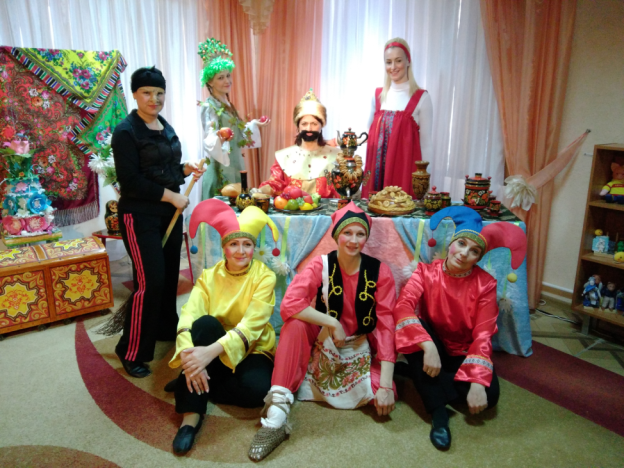 Связь поколений неразрывна и является национальным достоянием страны, так как дает возможность прикасаться к человеческим судьбам, помнить и ценить героическое прошлое страны!
Благодарим за внимание!